LEQ Question Types
Comparison (Comparing two regions, ideas, religions, etc.)
Causation (Cause and Effect over a span of time, Cause and Effect of important historical processes or patterns)
Continuity and Change Over Time (BOTH what stays the same and what changes over a time span)
Periodization (How something is a turning point, or evaluation of a characteristic of an era)
LEQ Question Types
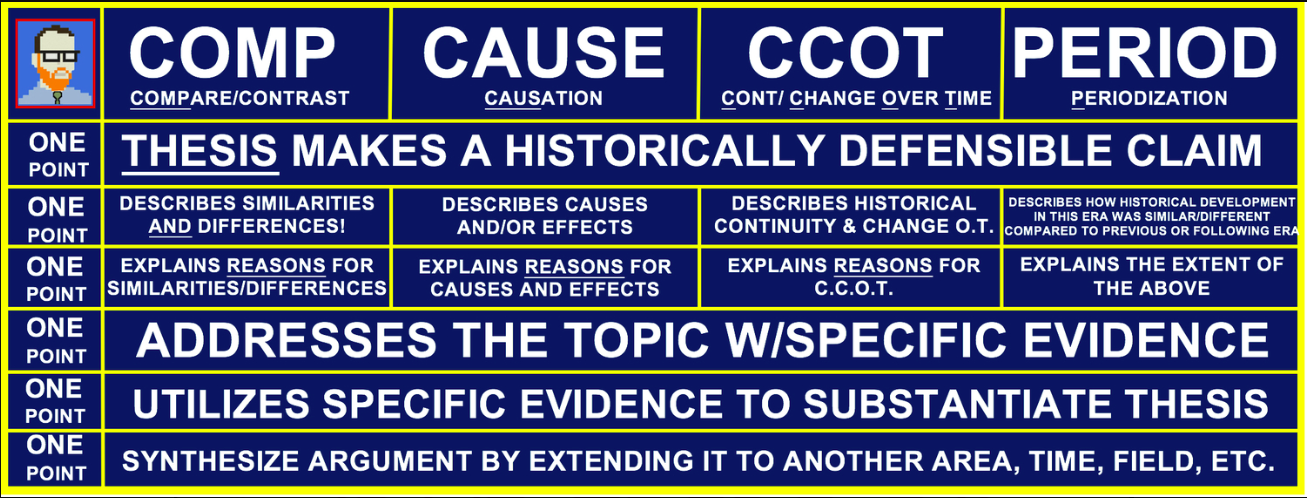 LEQ Question Types
COMPARISON:
1 Point-Describes similarities AND differences 
1 Point-Explains the reasons for similarities AND differences
LEQ Question Types
Example:
Using your knowledge of world history, compare the spread of Buddhism with the spread of Christianity.
LEQ Question Types
CAUSATION:
1 Point-Describes cause AND/OR effects 
1 Point-Explains the reasons for the causes AND/OR effects

Scoring Note: If the prompt requires discussion of both cause and effects, responses must address both causes and effects in order to earn both points.
LEQ Question Types
Example:

Go to Albert, click on classes, AP World History, and Free Response

Global Migration
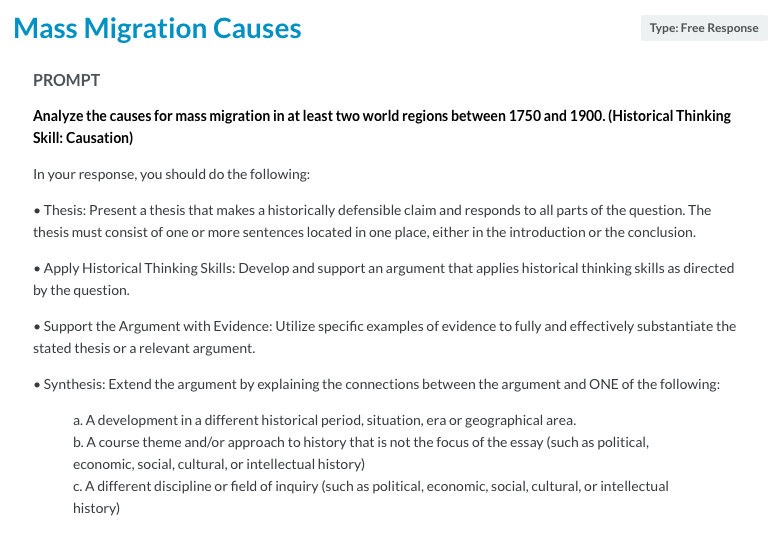 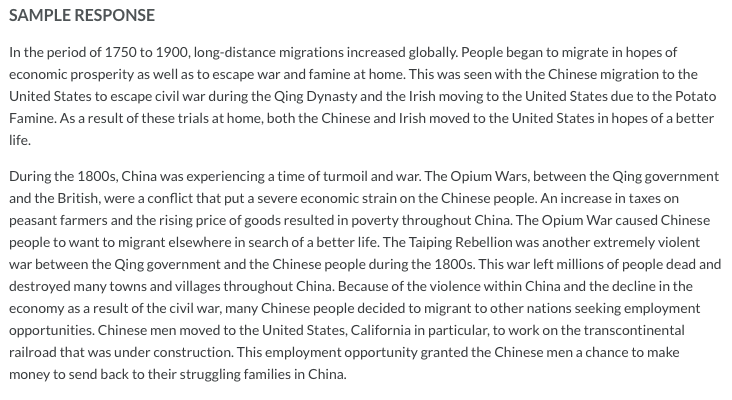 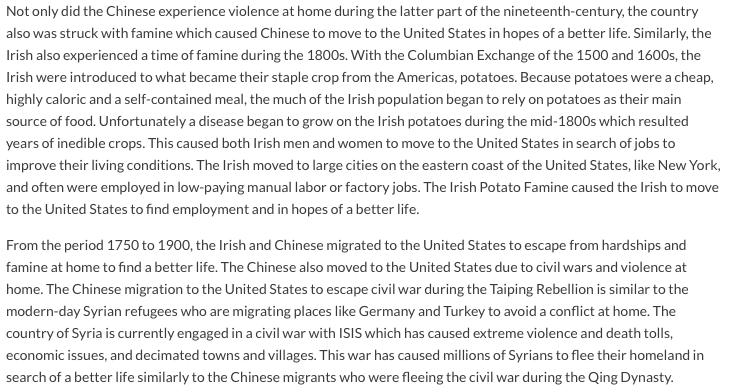 LEQ Question Types
CONTUNITY AND CHANGE OVER TIME
1 Point-Describes historical continuity AND change over time.
1 Point-Explains the reasons for historical continuity AND change over time
LEQ Question Types
PERIODIZATION:
1 Point-Describes the ways in which the historical development specified in the prompt was different fro and similar to developments that preceded AND/OR followed.
1 Point Explains the extent to which the historical development specified in the prompt was different from and similar to developments that precede AND/OR followed.

Scoring Note: For both points, if the prompt requires evaluation of a turning point, then responses must discuss developments the preceded AND followed.
LEQ Question Types
Example:

Go to Albert, click on classes, AP World History, and Free Response

European Age of Exploration
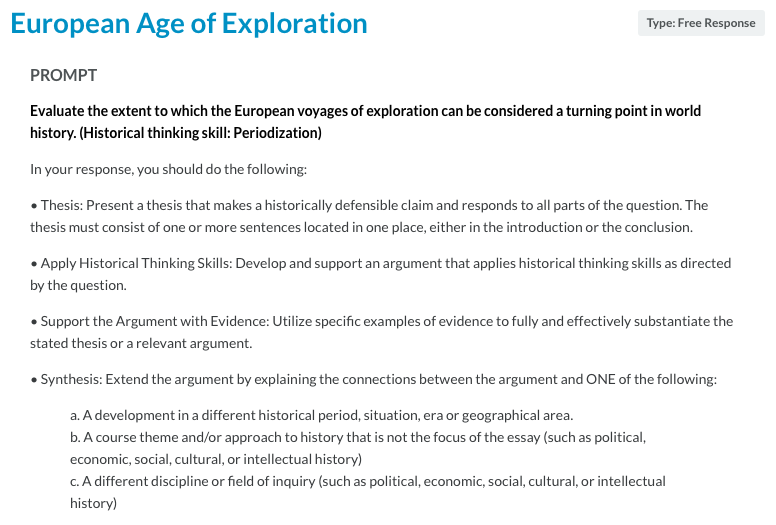 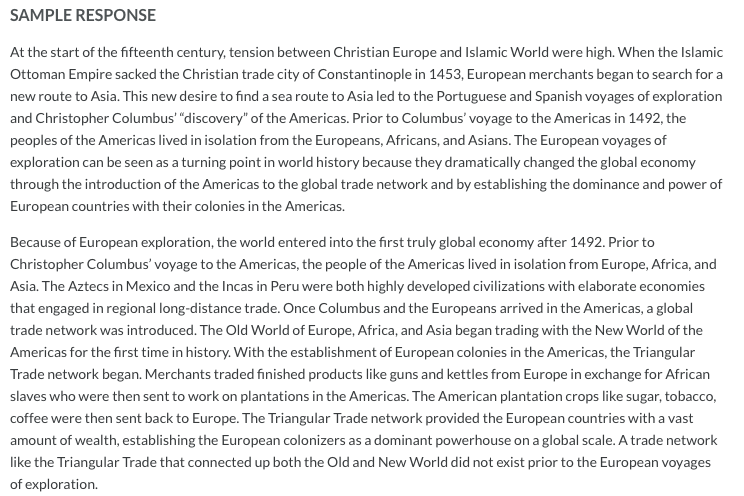 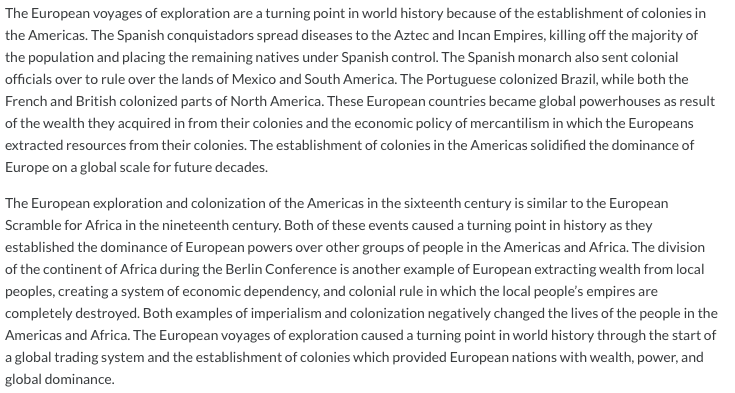